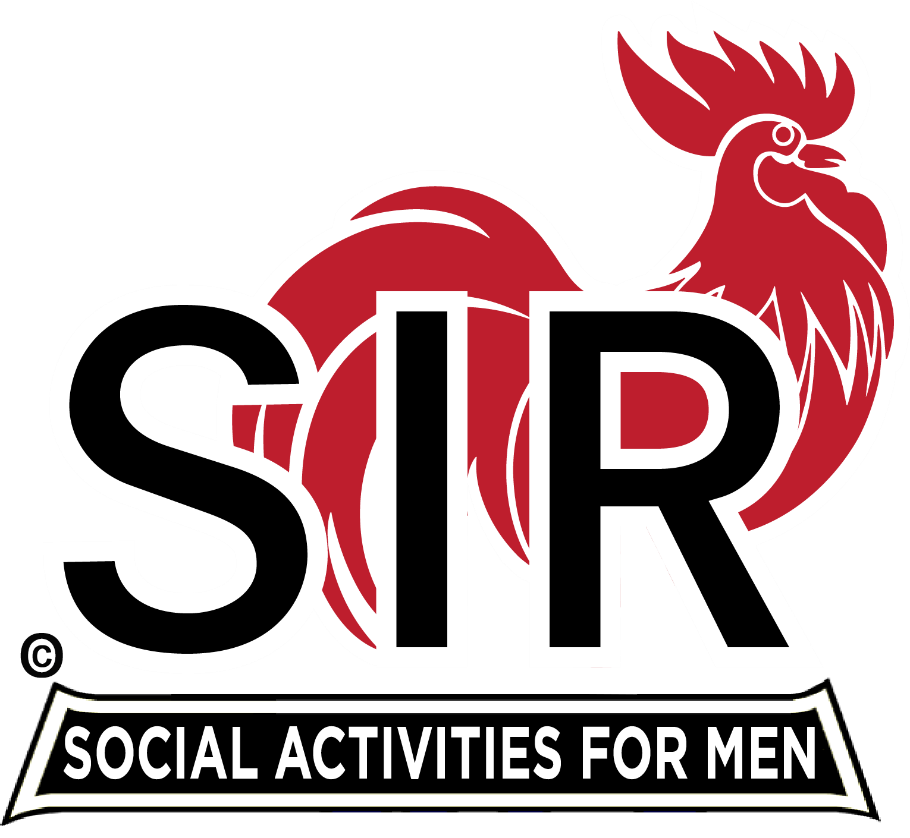 January 15, 2021
Summit Logistics
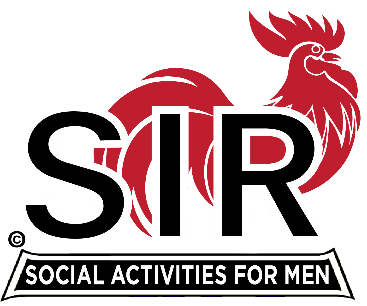 3 Quick Reminders
All microphones are muted except for the speaker.
Please check your display name is in the format:First name, Last name, Br #   for attendance records.If not please update it in the ‘participants’ tab.

Questions can be submitted at any time by clickingon the ‘Raise Hand’ icon at the bottom of the ‘participants’ tab or using the ‘chat’ tab.
Opening the Summit
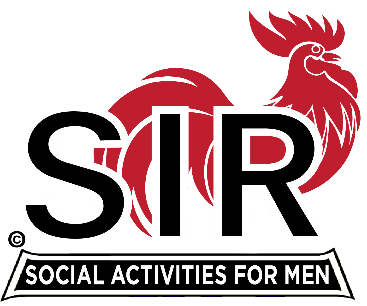 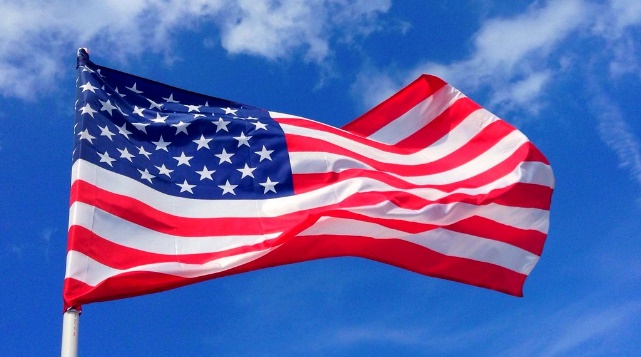 God Bless America
This Photo by Unknown Author is licensed under CC BY
Welcome Honored Guests
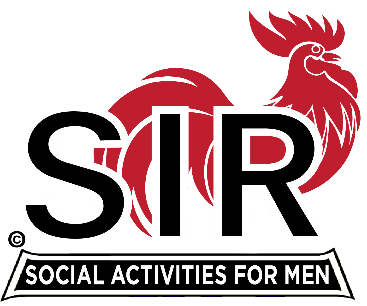 SIR Past Presidents
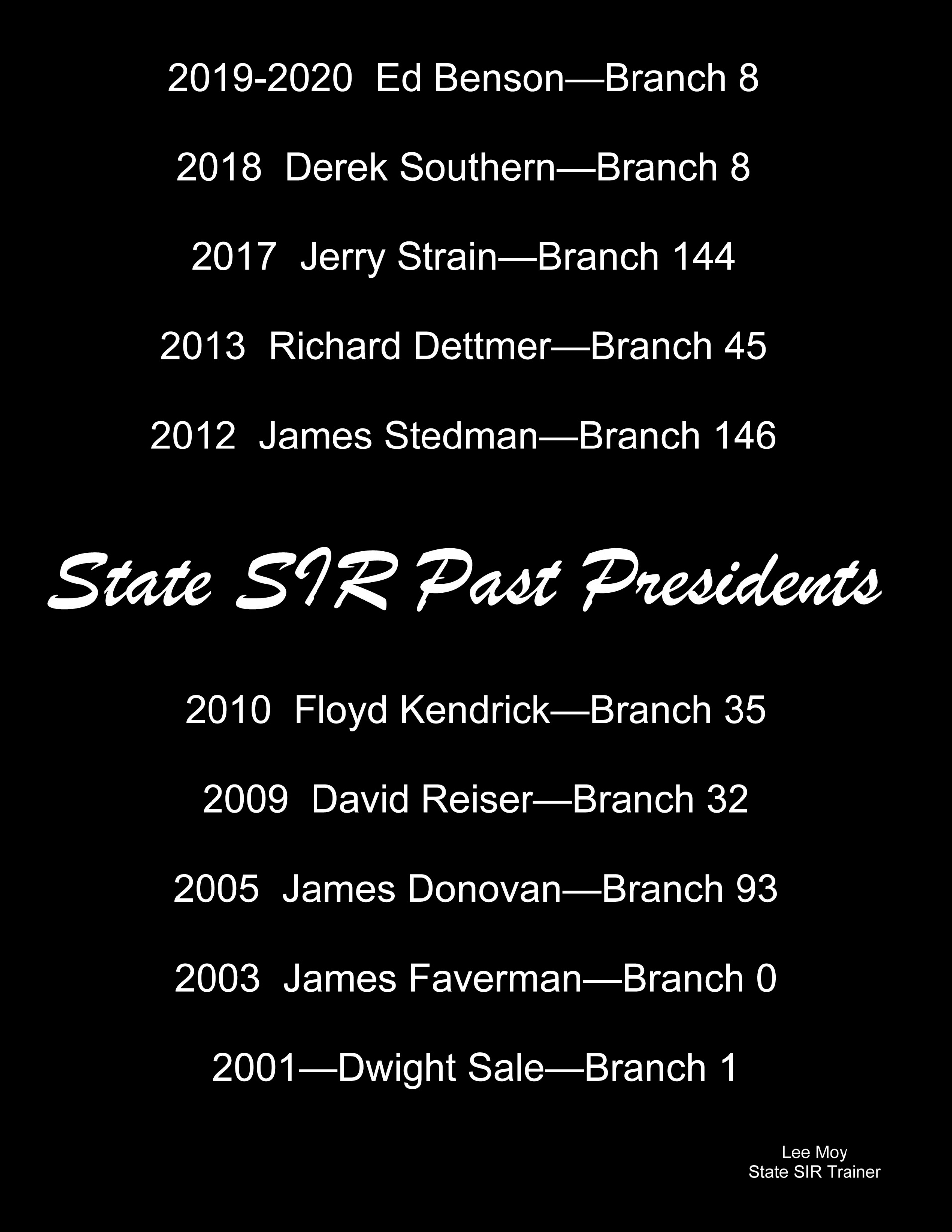 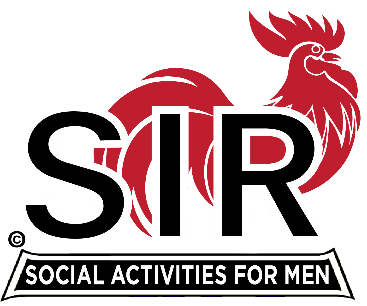 Opening the Summit
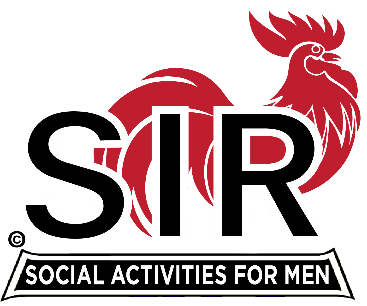 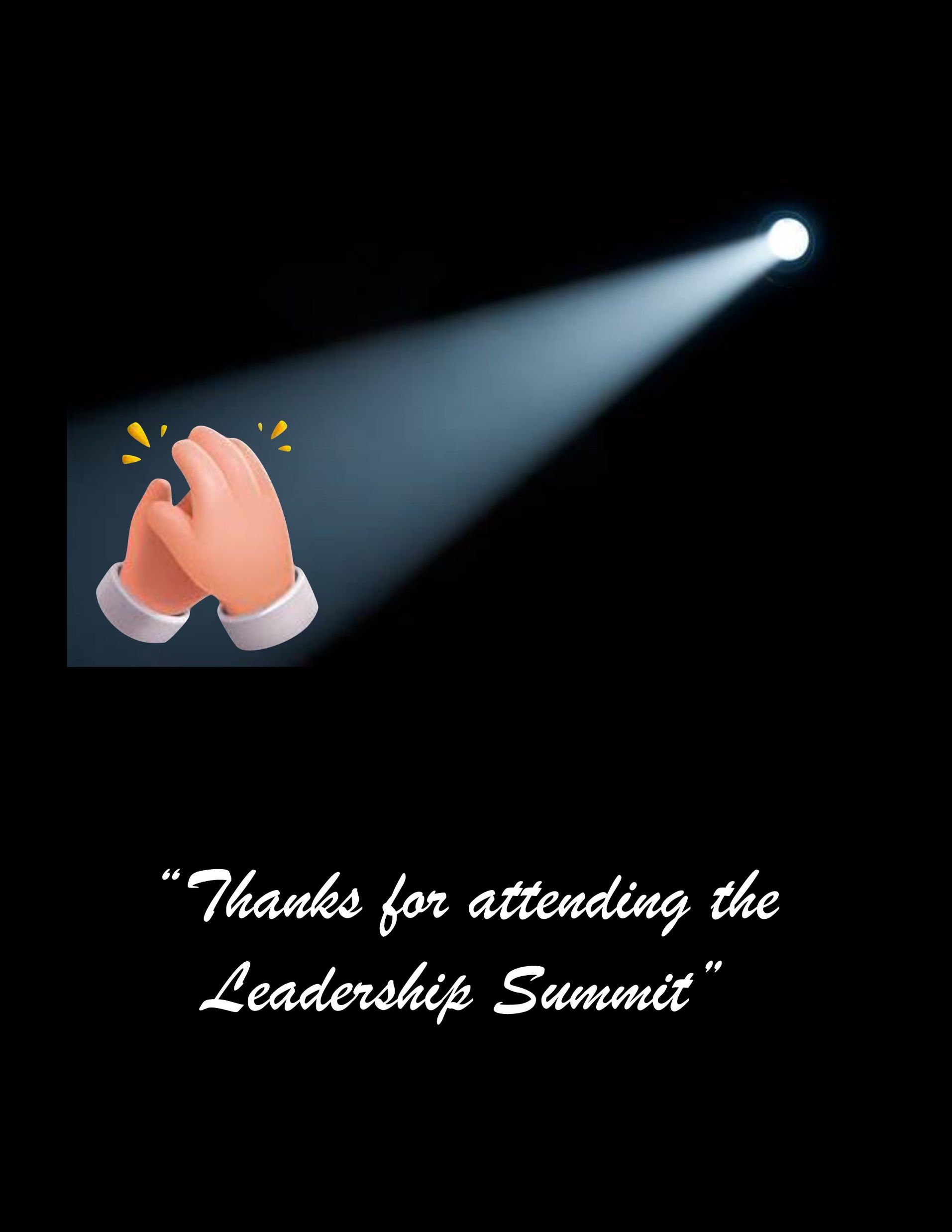 Let us Begin the Day
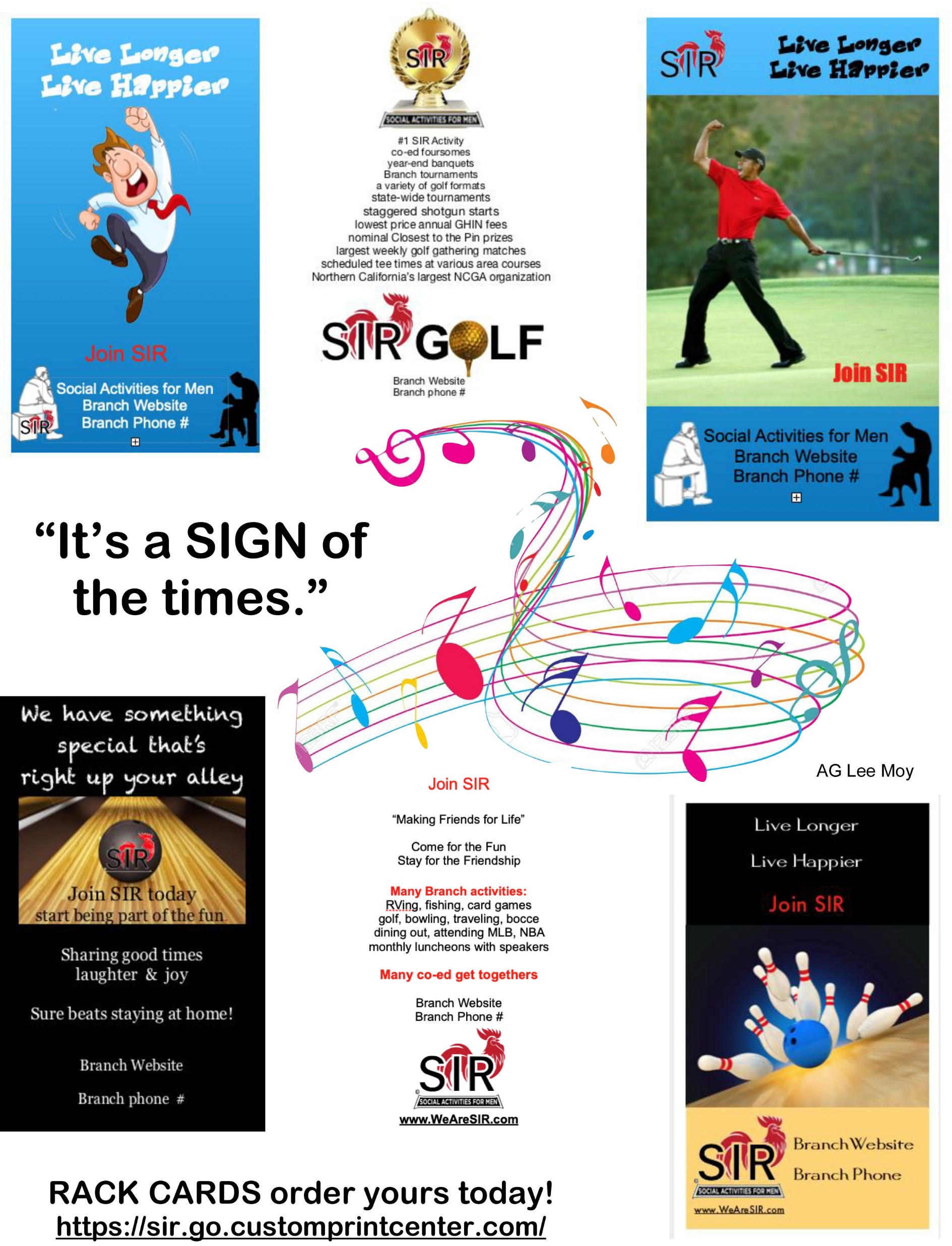 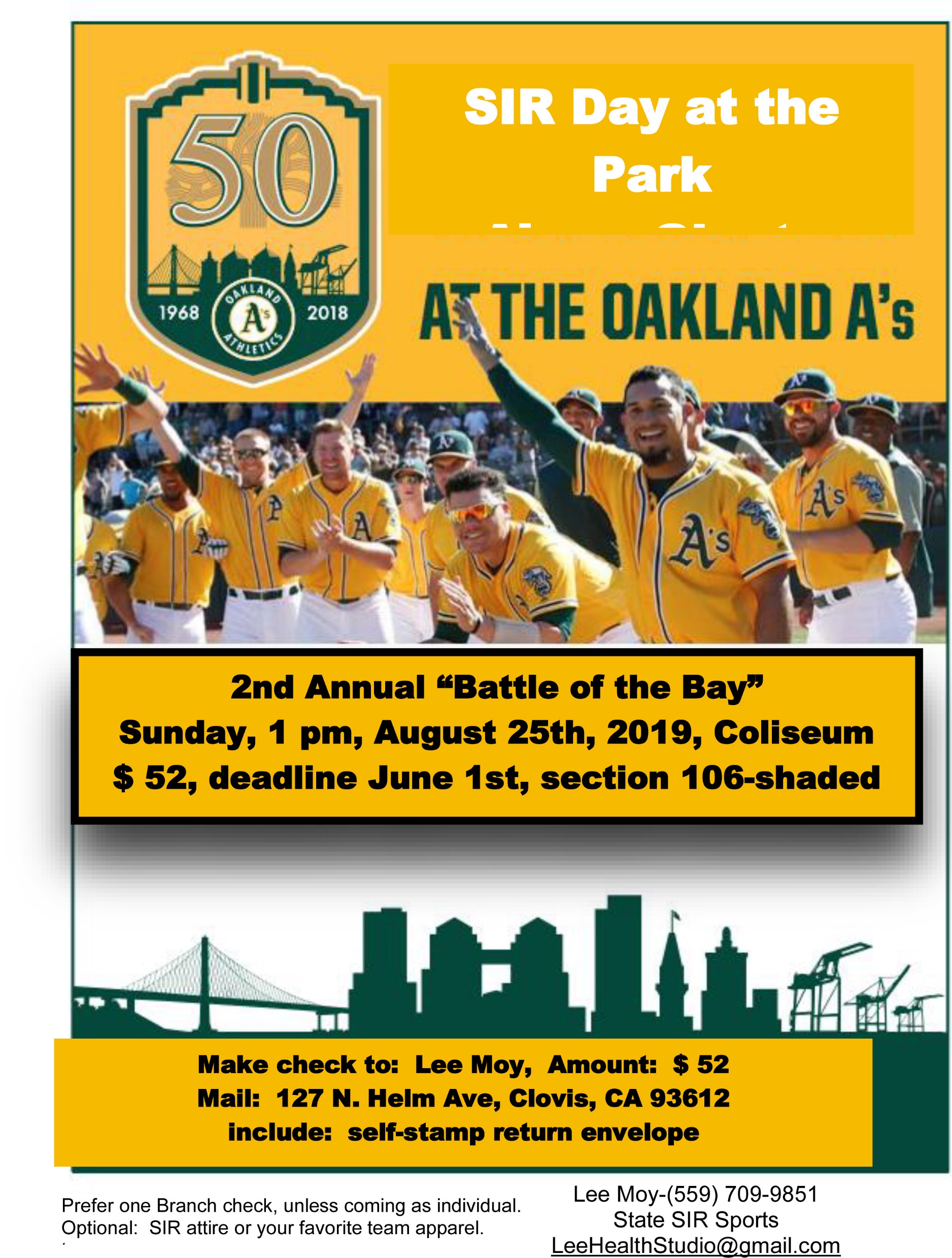 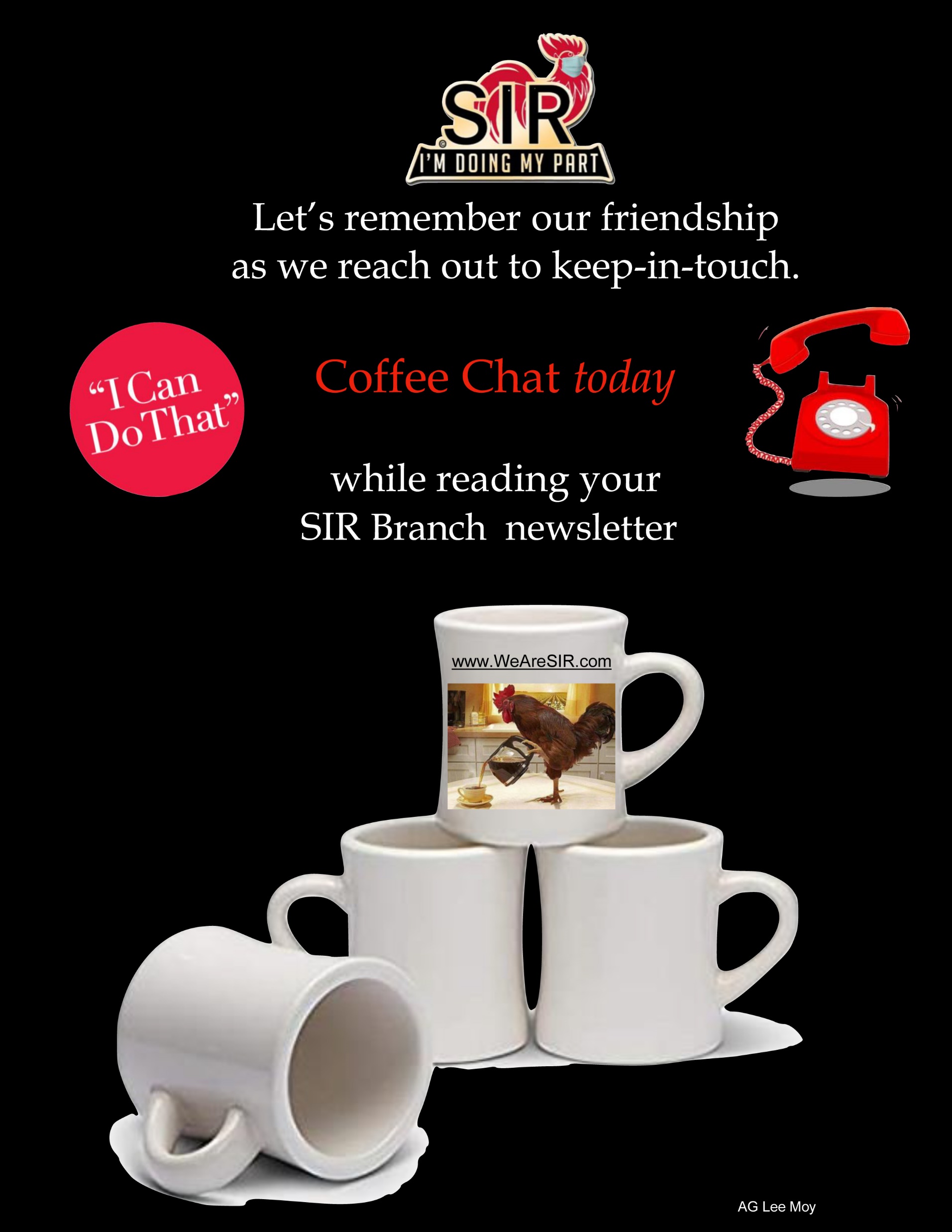 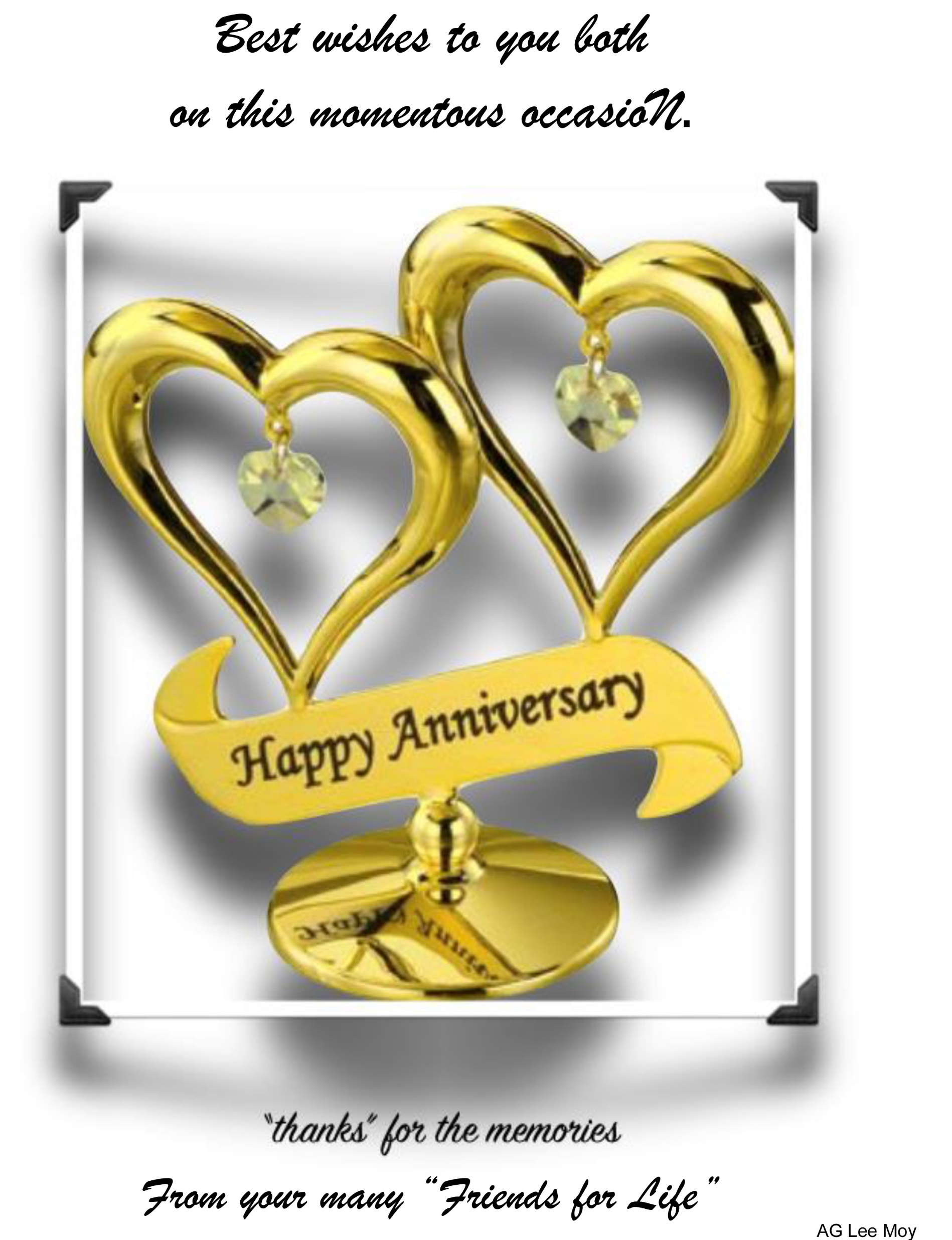 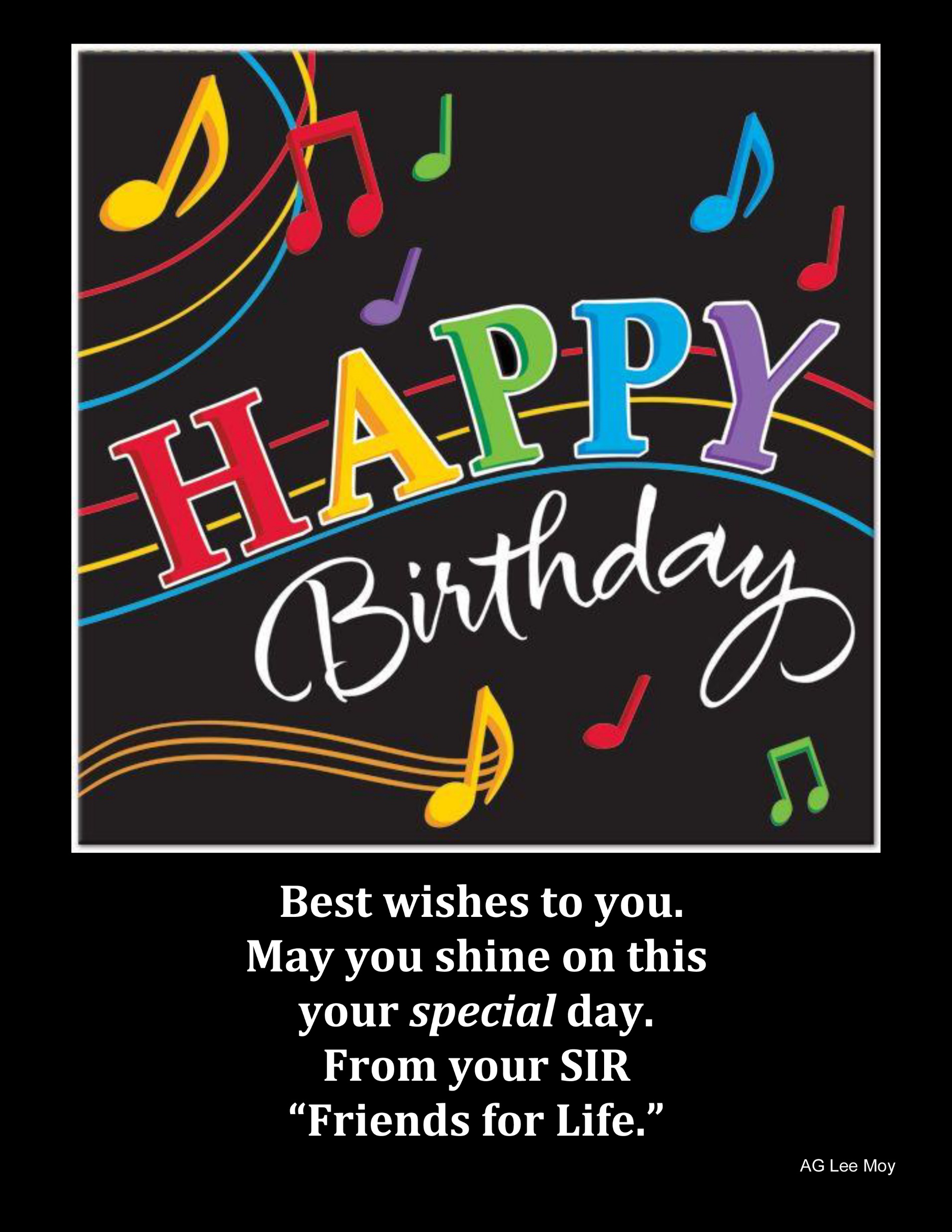 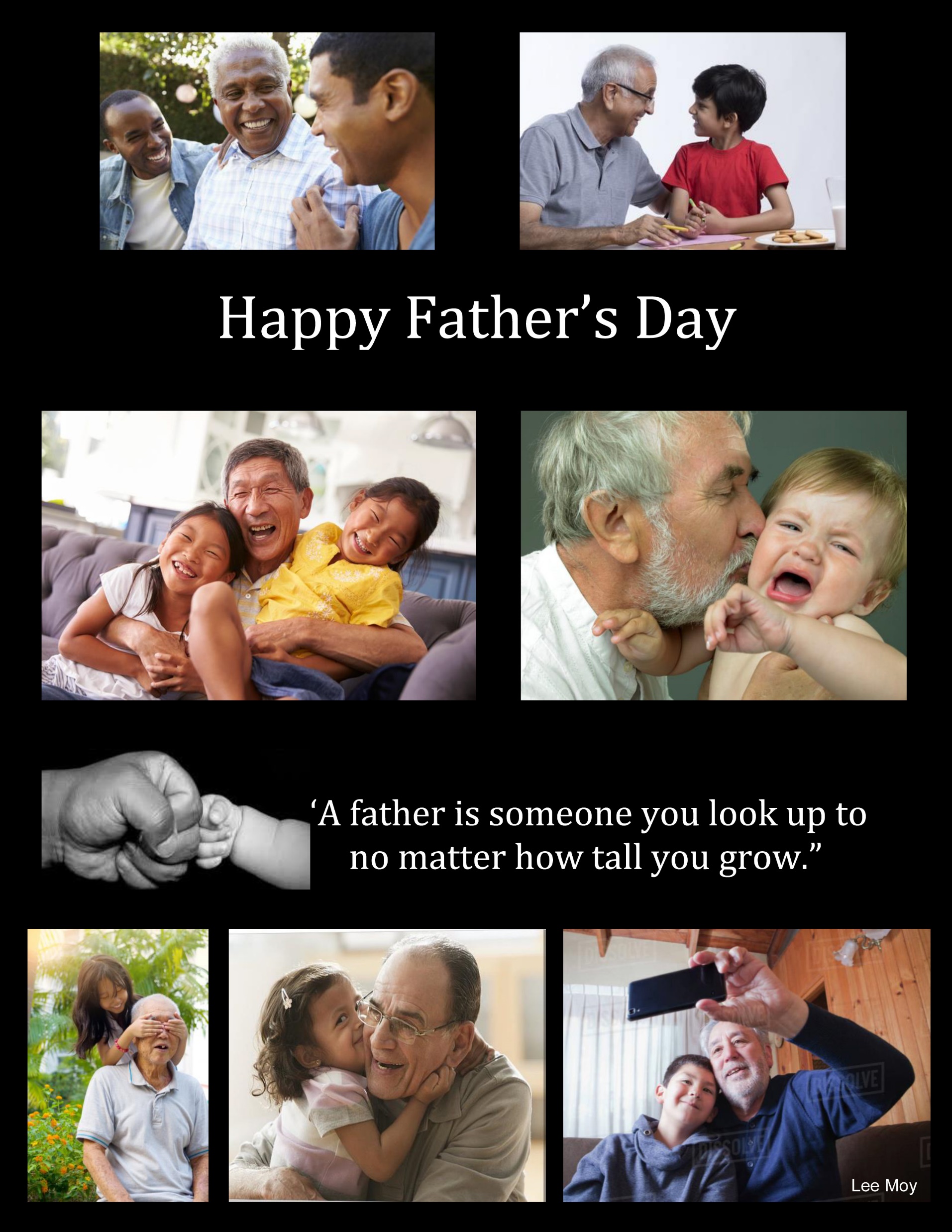 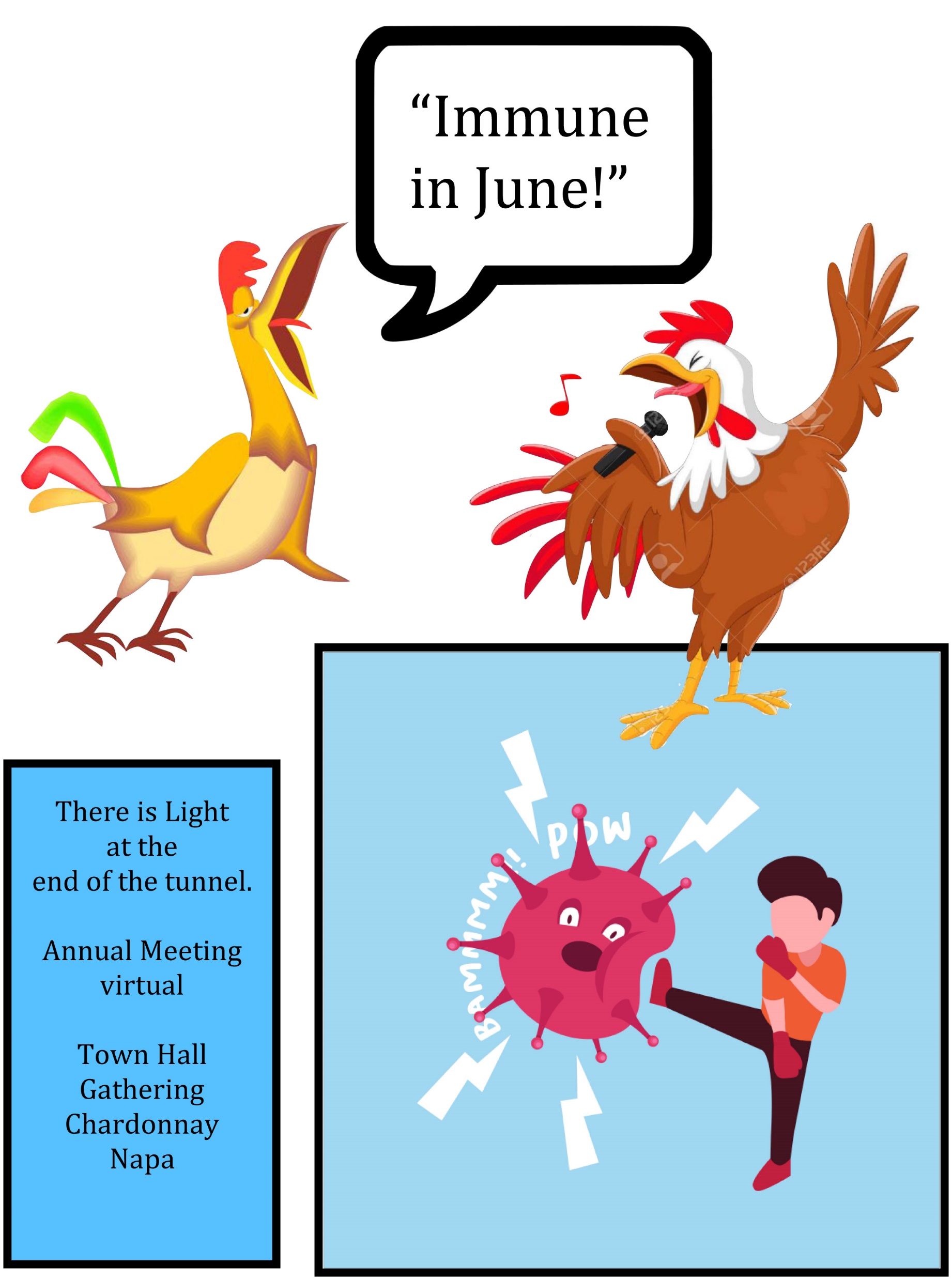 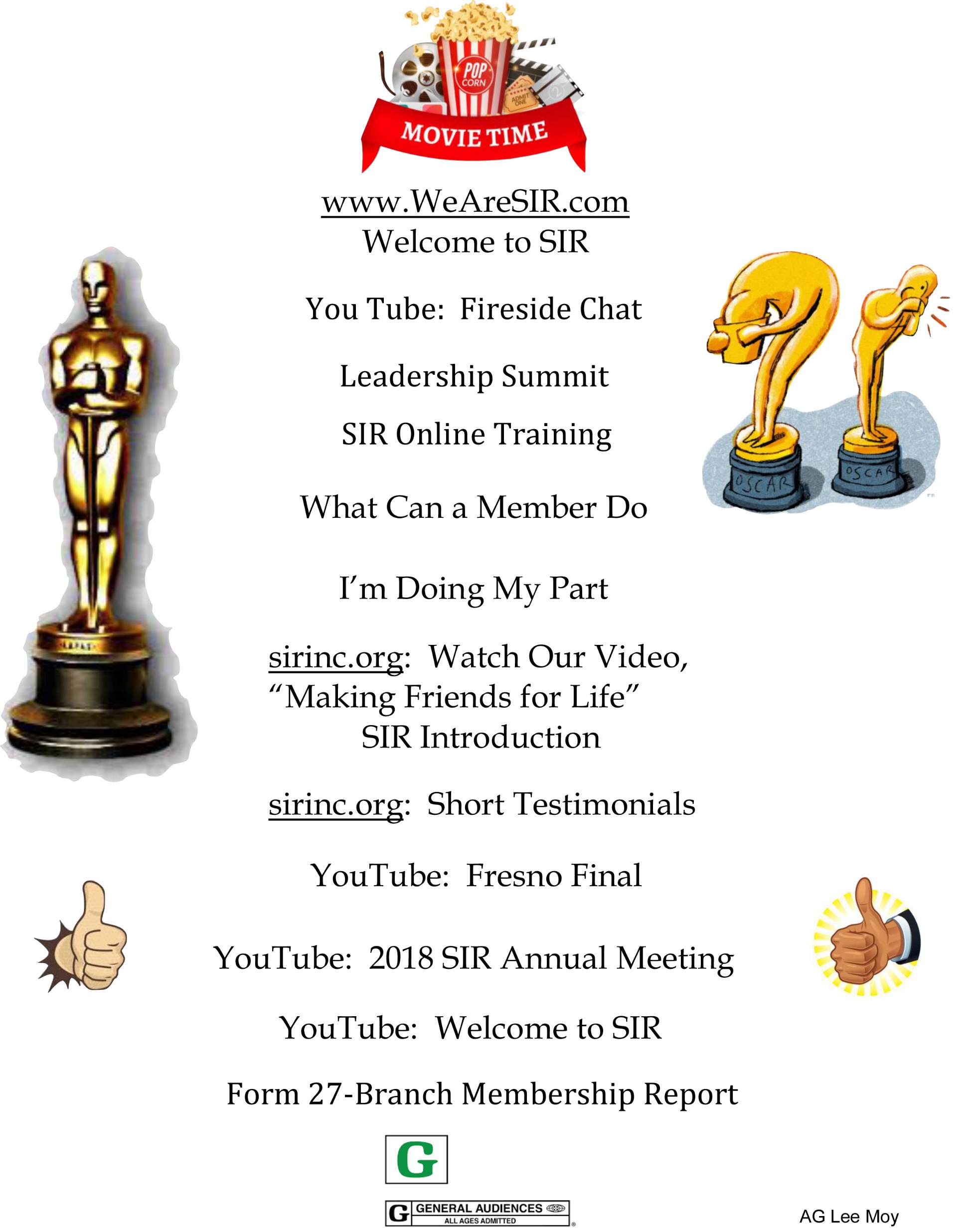 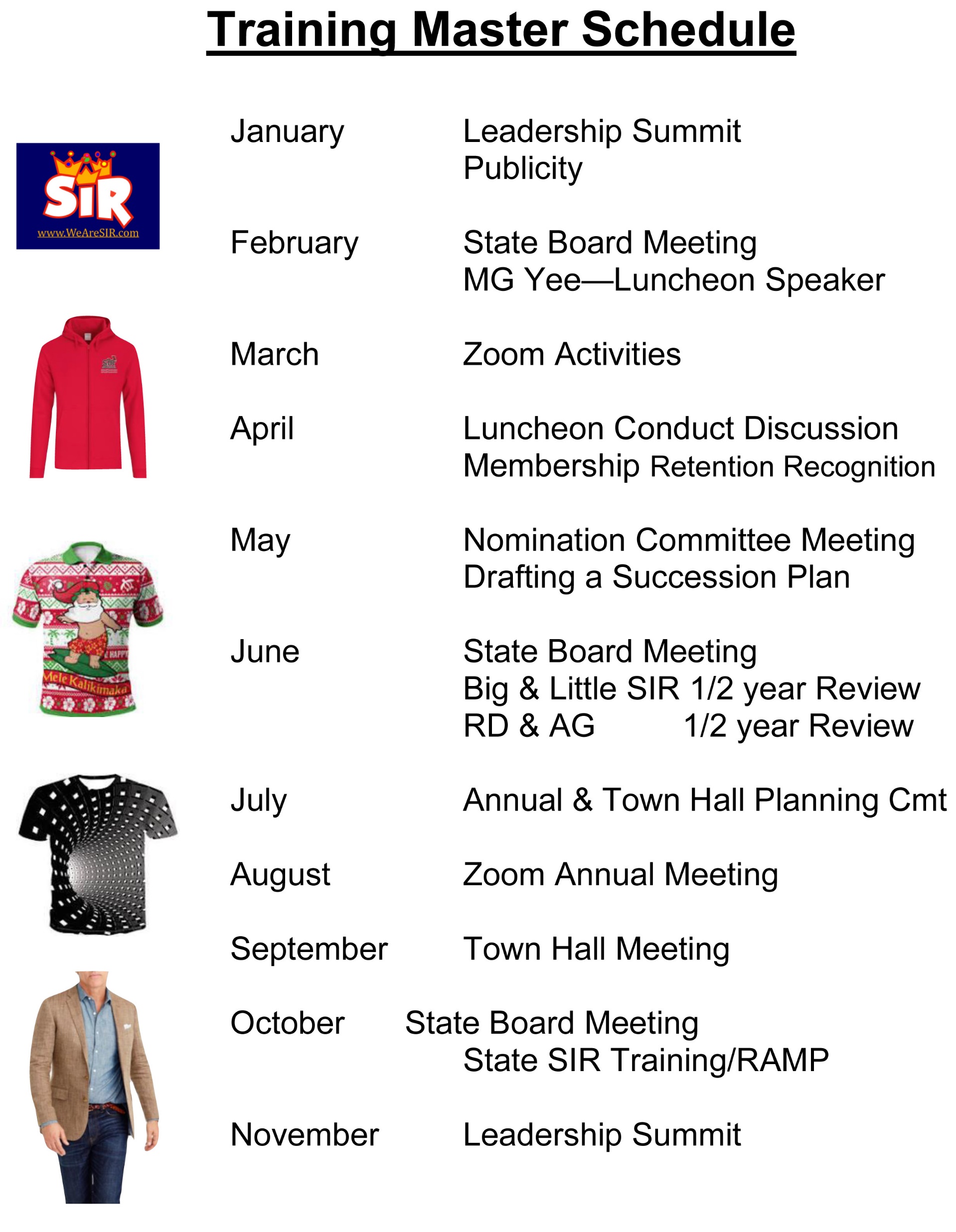 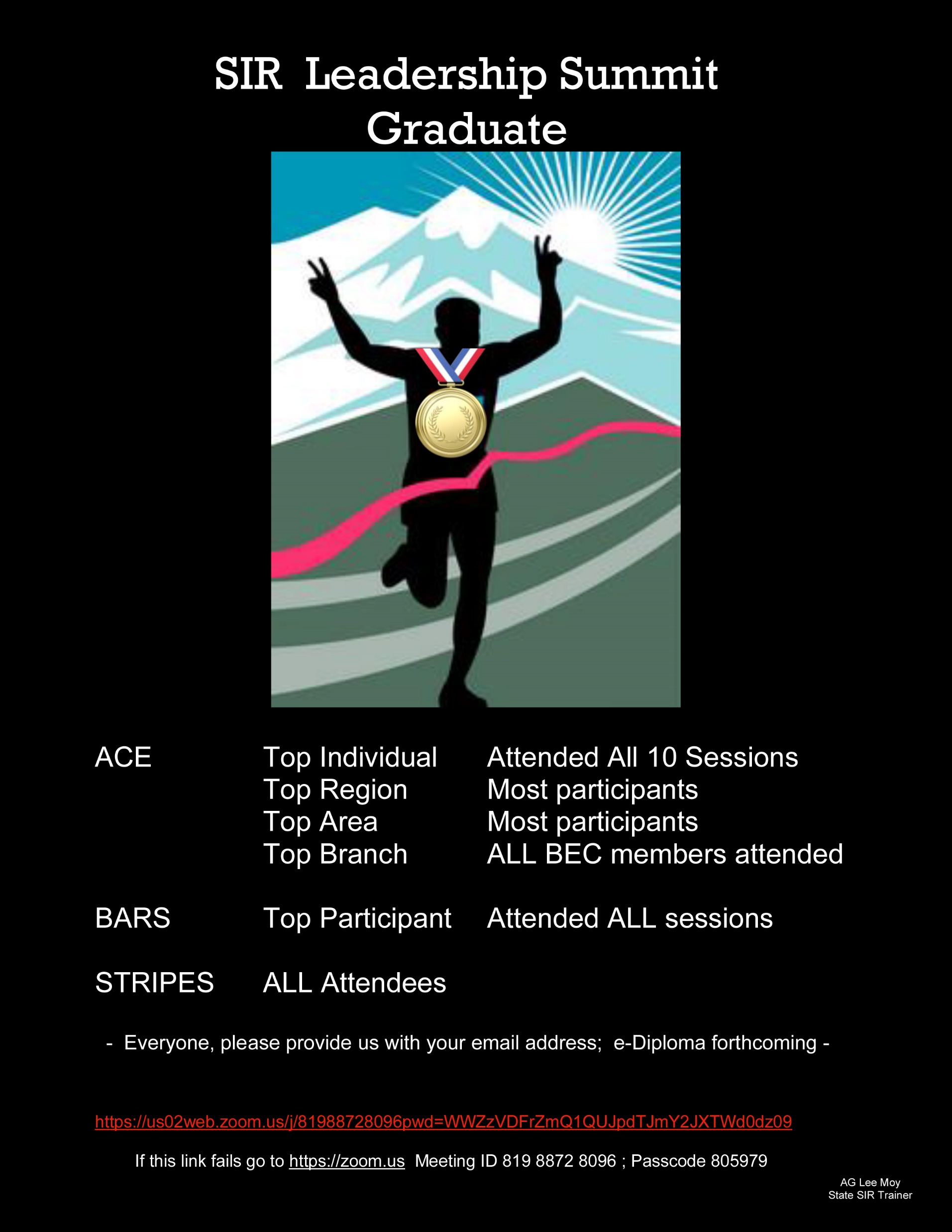